Regels ondergrondse kabels en leidingen onder de OmgevingswetOndergrondse kabels en leidingen | Informatiepunt Leefomgeving (iplo.nl)
Naam: Stijn te Wierik
Presentatie 27 juni Schakeldag
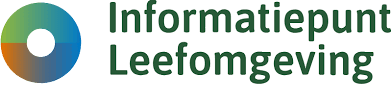 Inhoudsopgave
(1): welke kabels en leidingen-regels zijn er allemaal in de Omgevingswet?(2): tijdelijk deel omgevingsplan(3): nieuw deel omgevingsplan(4): telekomkabels

(5): casus kabeltracé
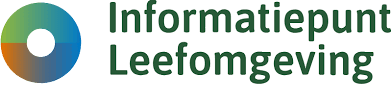 Vragen of discussiepunten tussendoor? Graag!
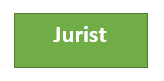 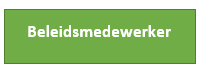 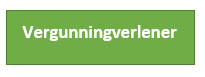 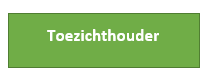 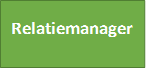 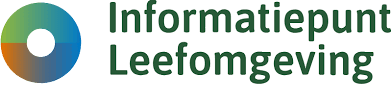 Scope vanmiddag
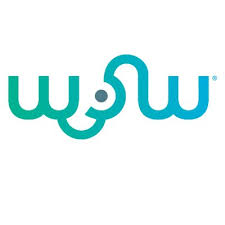 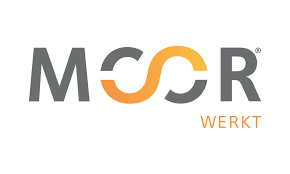 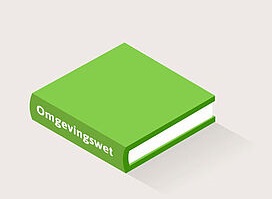 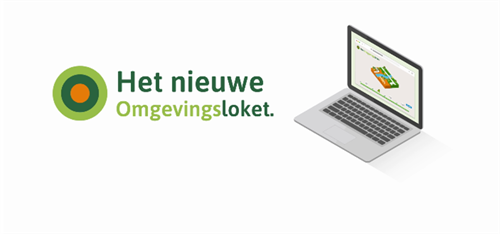 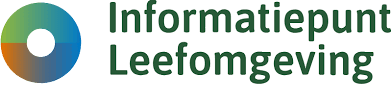 (1) Ondergrondse kabels en leidingen: waar hebben we het over
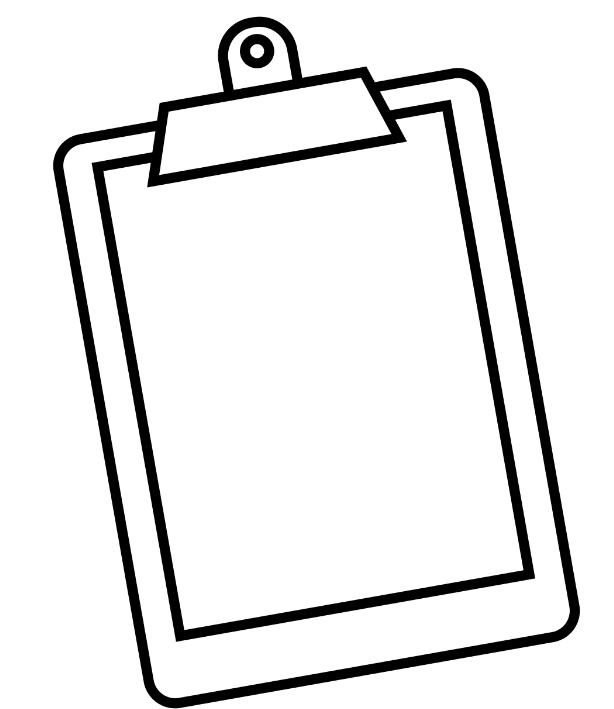 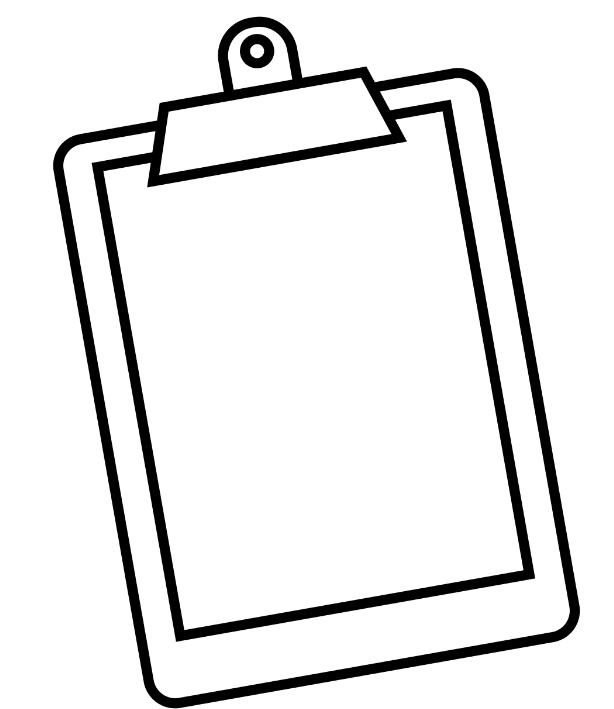 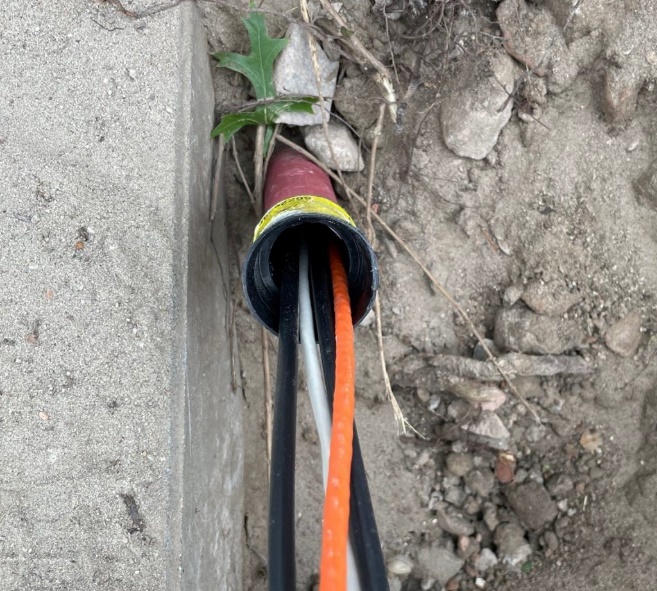 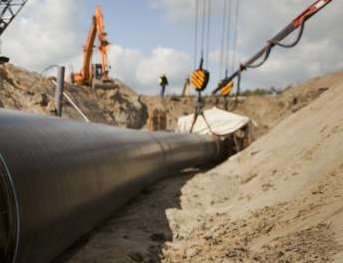 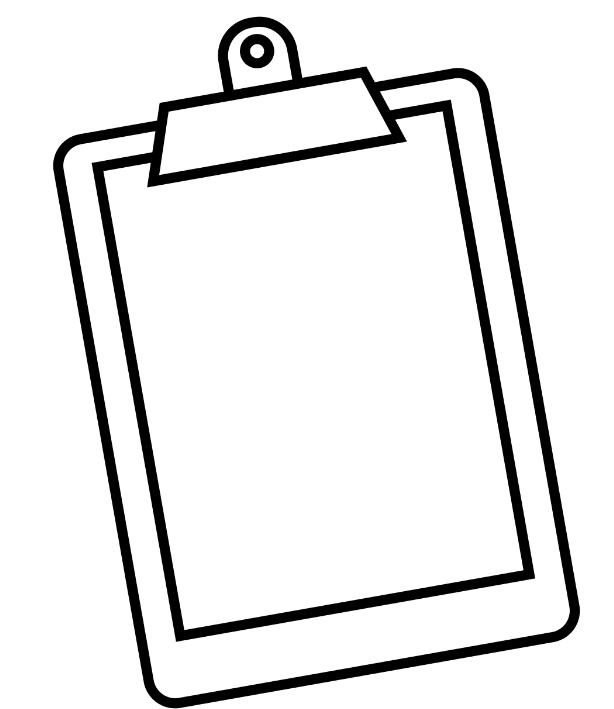 Omgevings 
wet
Telecommunicatiewet
Wibon
Regels daadwerkelijke aanleg
Ruimtelijke regels en gebruiksregels
5
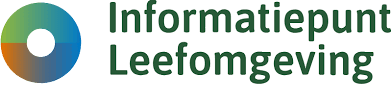 (1) Regels ondergrondse kabels en leidingen Omgevingswet
Lokale regels
Omgevingswet amvb’s
Omgevingsverordening: beperkingengebied prov. weg

Waterschapsverordening: regels waterkeringen, watergangen

Omgevingsplan: omgevingsplanactiviteit bouwwerken (artikel 22.26 en 22.27, bruidsschat)
Bal: graven in bodem (3.48, Bal), ontgrondingsactiviteit (6.31, Bal), Rijksweg (hoofdstuk 8, Bal), spoorweg (hoofdstuk 9, Bal)

Bbl: technische bouwactiviteit (2.27, Bbl), omgevingsplanactiviteit bouwwerken (2.29, Bbl)

Bkl: belemmeringengebied (5.19, 5.20, Bkl)reserveringsgebieden (5.135 t/m 5.139, Bkl)

Ob: mer-beoordelingsplicht buisleidingen (onderdeel j8, j9, Ob)
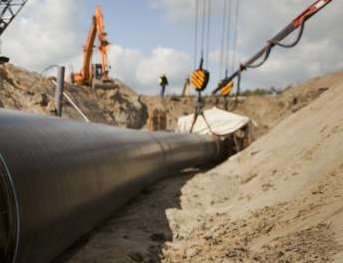 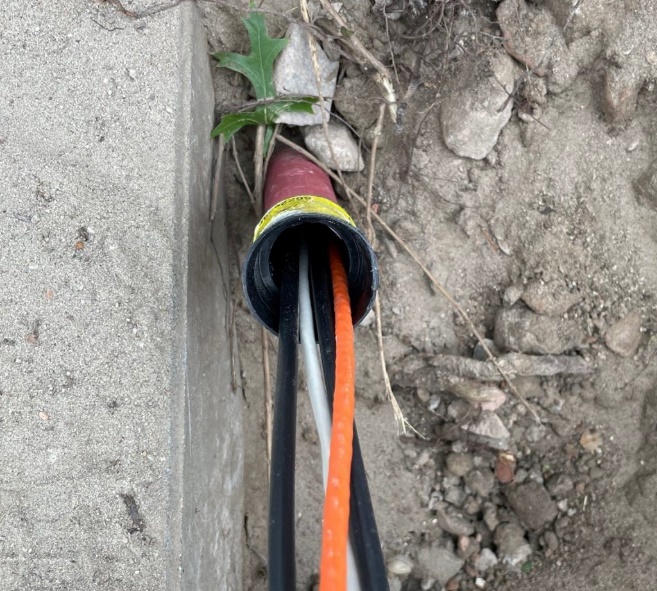 6
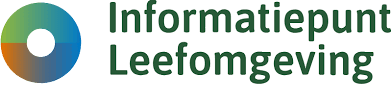 Regels kabels en leidingen in het omgevingsplan
(1): tijdelijk deel omgevingsplan(2): nieuw deel omgevingsplan(3): telekomkabels
7
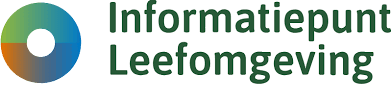 (1) Tijdelijk deel omgevingsplan
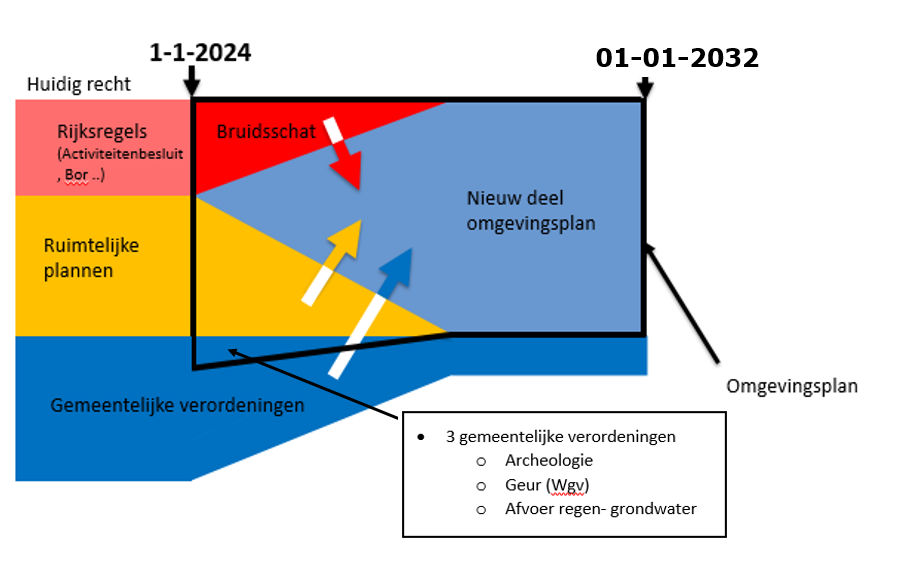 8
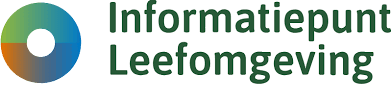 (1) Tijdelijk deel omgevingsplan
Ruimtelijke regels in tijdelijk deel omgevingsplan (bijvoorbeeld regels woningdichtheid)

Omgevingsplanactiviteit bouwwerken: Ondergrondse buis- en leidingenstelsels vergunningvrij (artikel 2.29, Bbl)Gevaarlijke stoffen: binnenplans vergunningvrij (artikel 22.27, onder h, bruidsschat)

Technische bouwactiviteit: ondergrondse buis- of leidingstelsels altijd vergunningvrij (artikel 2.27, onder i, Bbl)
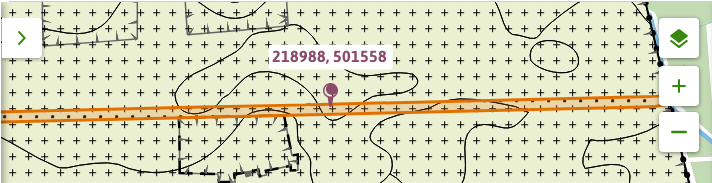 9
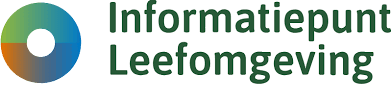 (1) Niet in tijdelijk deel omgevingsplan
Regels aanleg kabels en leidingen/graven in openbare grond nog in gemeentelijke verordening!
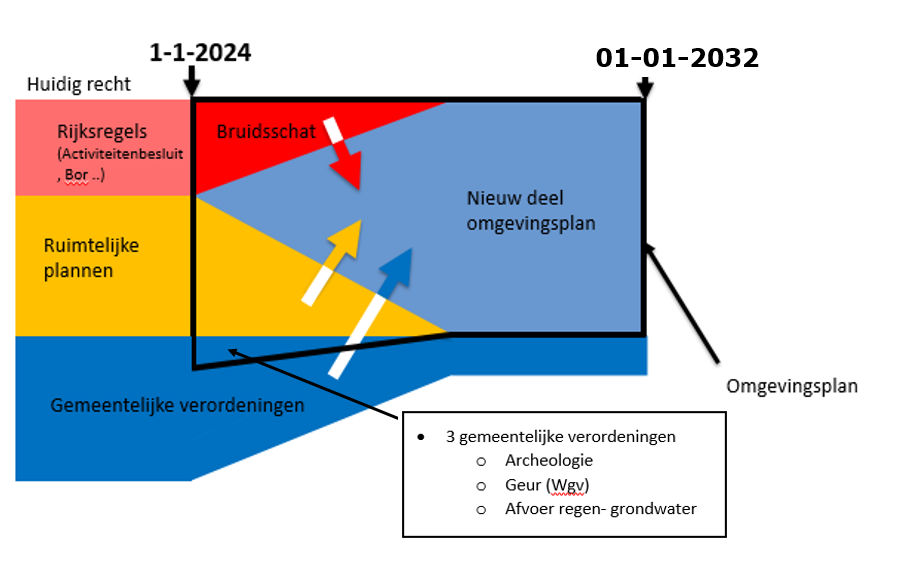 10
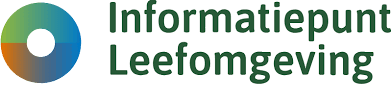 (2) Nieuw deel omgevingsplan
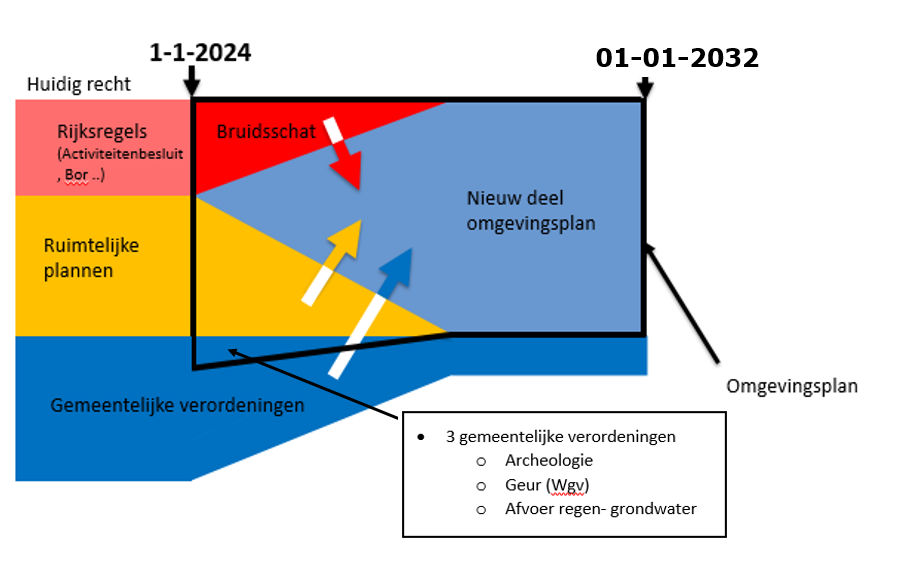 11
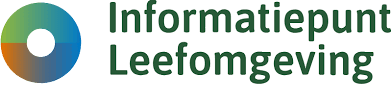 (2): Regels nieuw deel omgevingsplan
Ruimtelijke regels: ruimtelijk relevante leidingen inpassen in omgevingsplan- bouwregels i.v.m. buisleiding gevaarlijke stoffen- regel situering hoogspanningsleiding t.o.v. kwetsbare gebouwen
Feitelijke aanleg: Regels gemeentelijke verordening moeten in omgevingsplan (artikel 2.1, Ob)
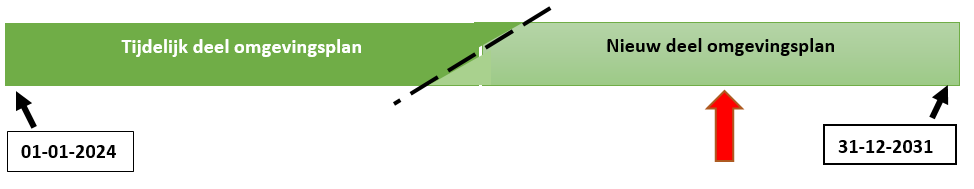 12
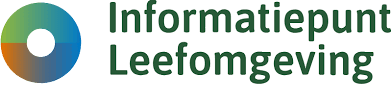 (3): Regels telekomkabels en leidingen
Blijven in gemeentelijke verordening achter iv.m. telecommunicatiewet (artikel 1.4, Omgevingswet)

O.a. gedoogplicht grondeigenaren (hoofdstuk 5, Telecommunicatiewet)
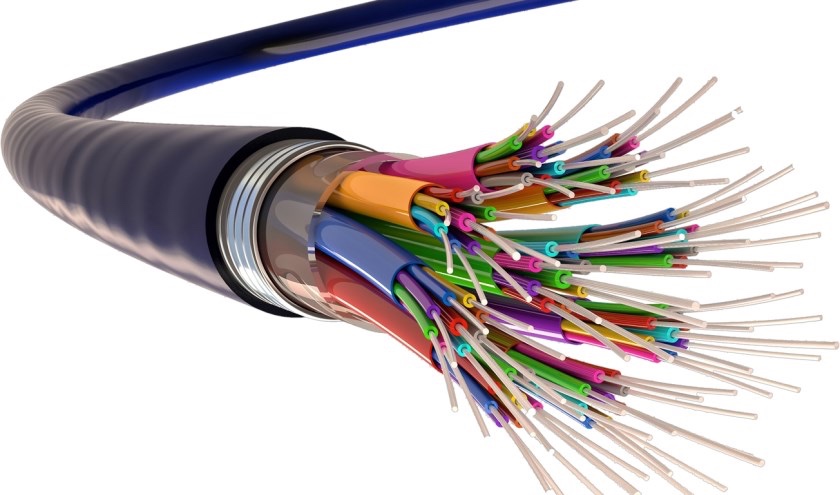 13
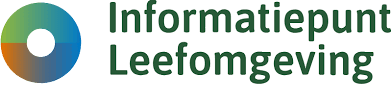 Regels aanleg in de praktijk: casus kabeltracé
Casus 1: Aanleggen buisleiding met gevaarlijke stoffen.
Casus 2: Aanleggen telekomkabel.
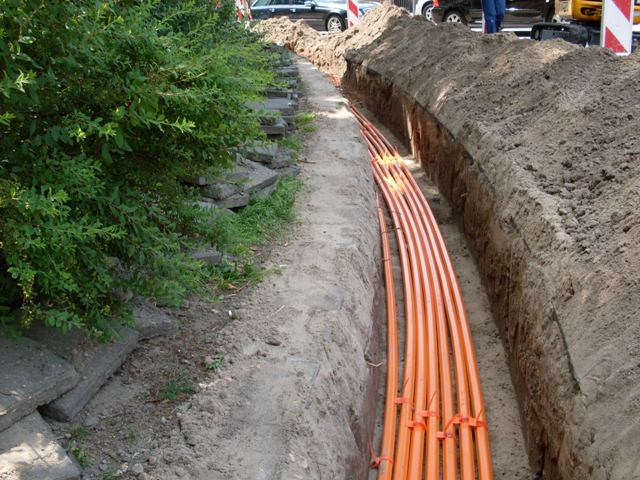 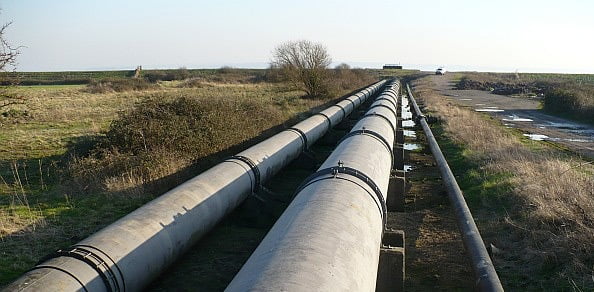 14
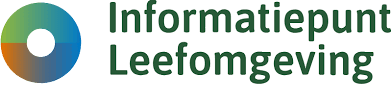 Kabeltracé
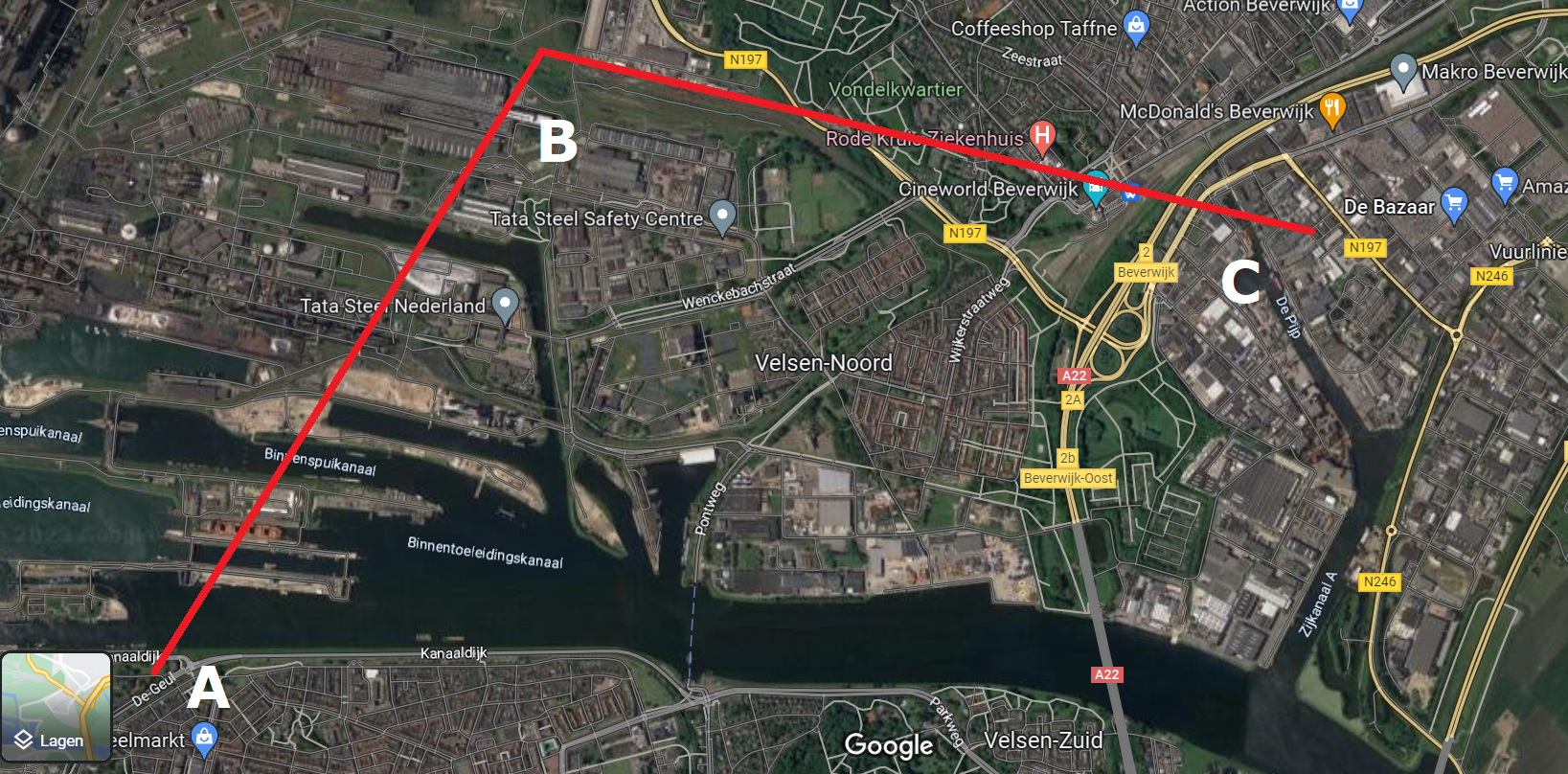 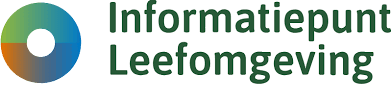 Beperkingengebiedactiviteit bij waterstaatswerken in beheer van het Rijk
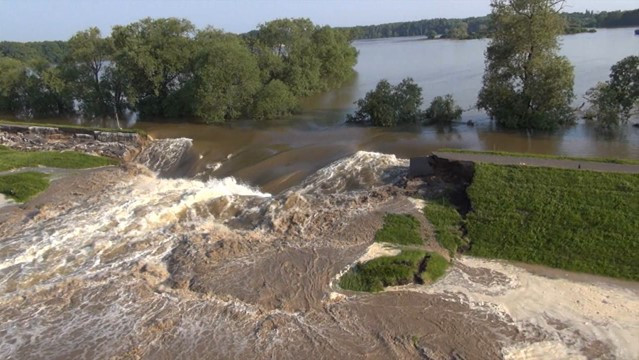 Specifieke zorgplicht (artikel 6.6, Bal)Grondverzet
Meldingsplichting (artikel 6.31 Bal)
Vergunningplichtig (artikel 6.29 en artikel 6.30 Bal)
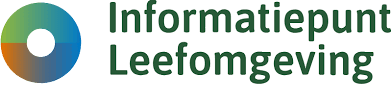 Graven in een verontreinigde bodem
Omvang bodemvolume <25 m2: geen rijksregels 

Omvang bodemvolume > 25 m2: algemene regels in paragraaf 3.2.21, 4.119 Bal en paragraaf  3.2.22, 4.120 Bal
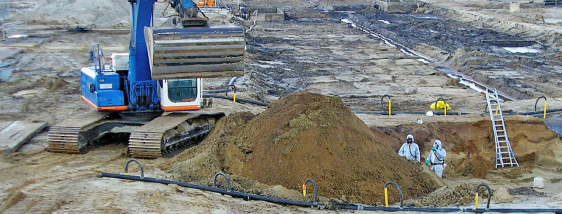 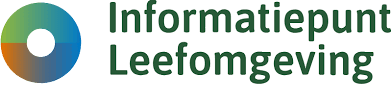 Beperkingengebiedactiviteit beheer provinciale wegen
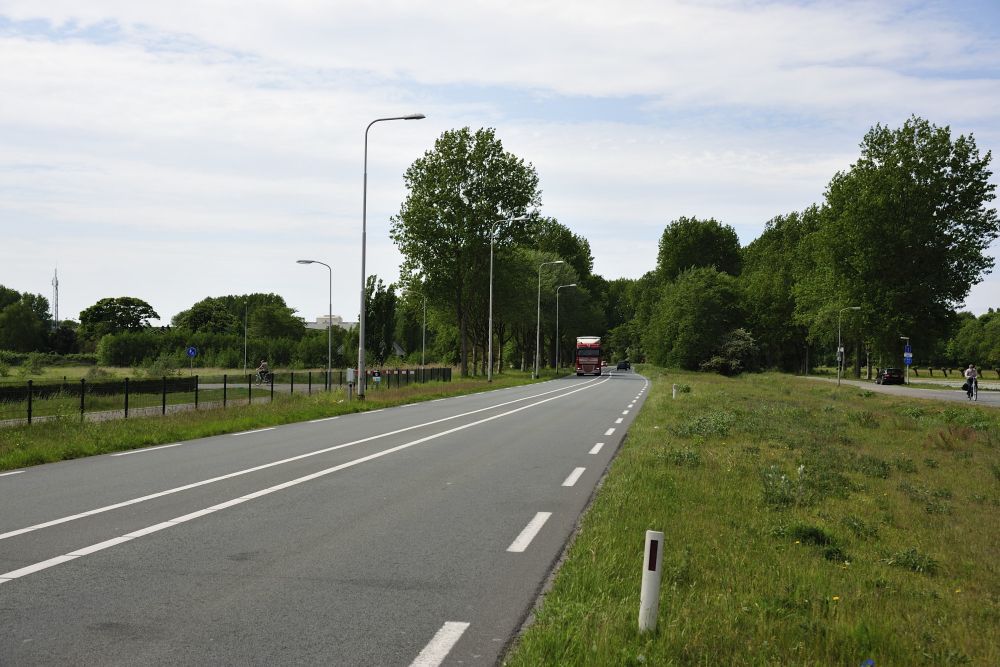 Omgevingsverordening NH2022: specifieke zorgplicht (artikel 4.88)
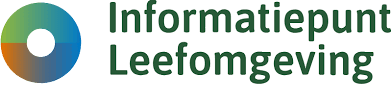 Beperkingengebiedactiviteit bij spoorwegen
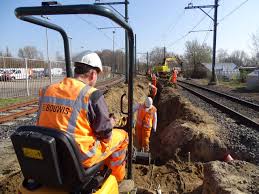 Gelden specifieke rijksregels voor (9.19 Bal)

Specifieke zorgplicht (artikel 9.8, Bal) Oogmerk: doorstroming, veiligheid en instandhouding
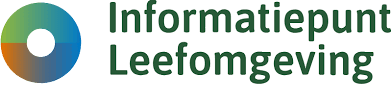 Beperkingengebiedactiviteit Rijksweg
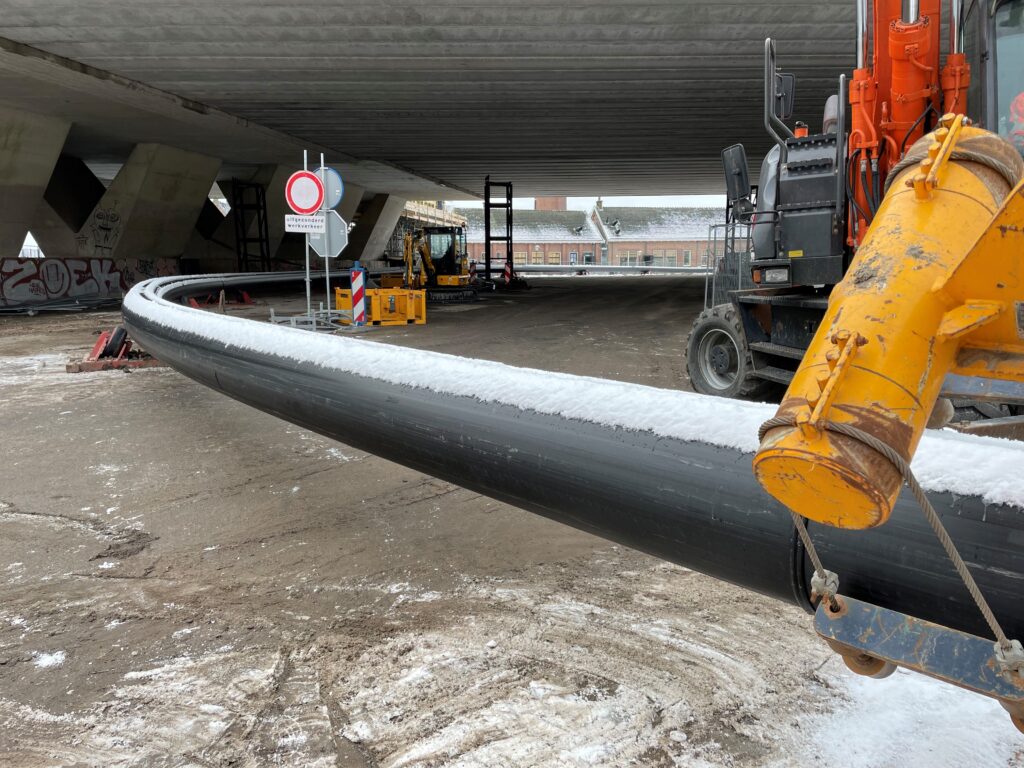 Algemene Rijksregels kabels en leidingen opgesteld (paragraaf 8.2.2 Bal)
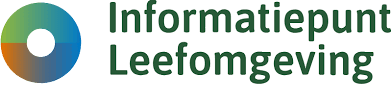 Uitvoeren van de graafwerkzaamheden (regulering van de werkzaamheden in de openbare ruimte)
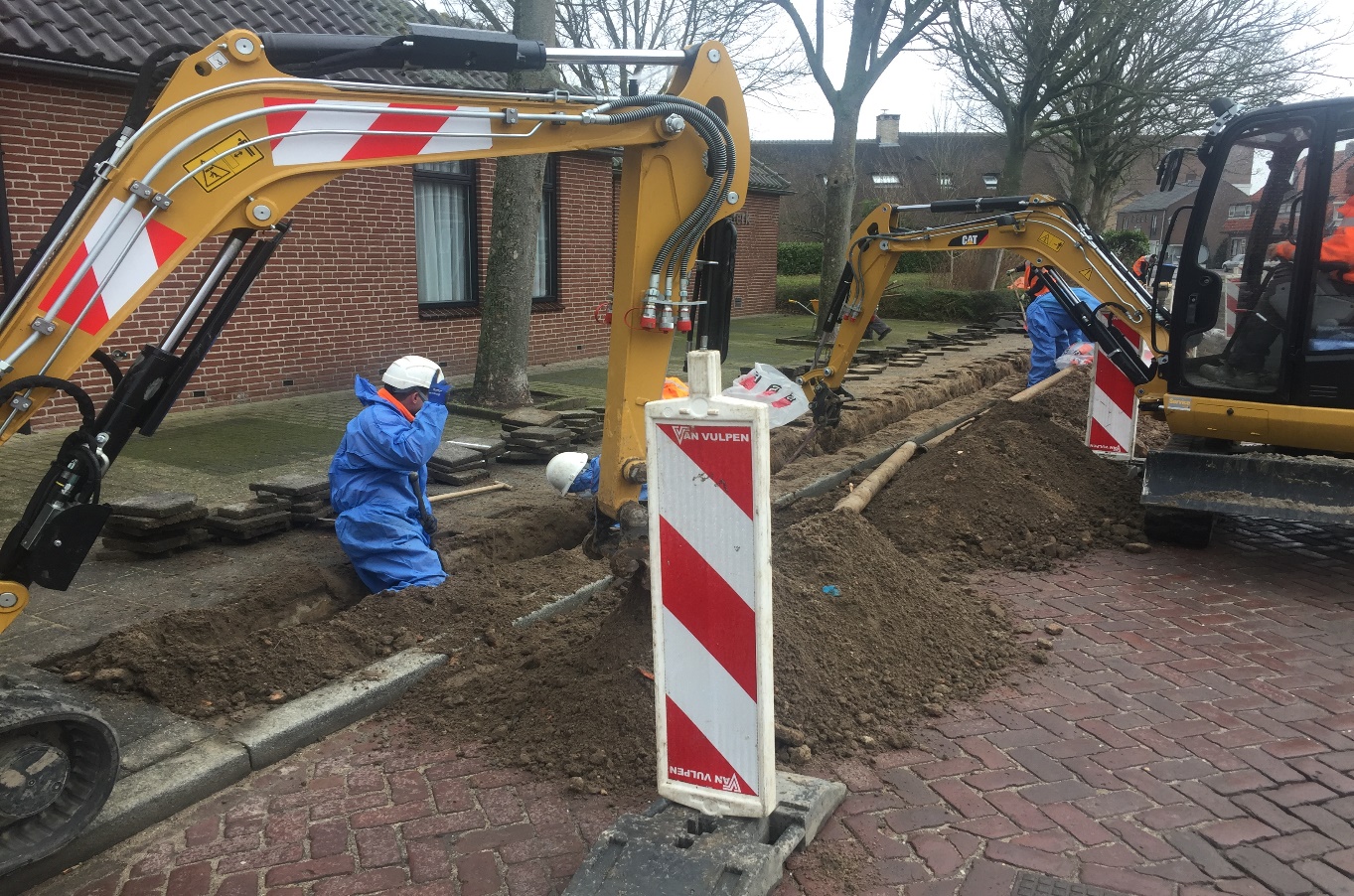 Casus 1: buisleiding: gem. verordening naar omgevingsplan (artikel 2.1, Omgevingsbesluit)

Casus 2: telekomkabel: regels blijven in gem. verordening achter (artikel 1.4 Ow)
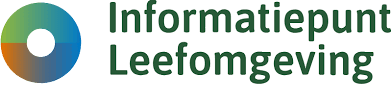 Regels buisleiding gevaarlijke stoffen
Technische bouwactiviteit altijd vergunningvrij (artikel 2.27, Bbl) 

Vergunning binnenplanse omgevingsplanactiviteit bouwwerken in gemeente x (22.27, onder h, bruidsschat aangepast)

Vergunningvrij binnenplanse omgevingsplanactiviteit bouwwerken in gemeente y (22.27, onder h, bruidsschat in stand gehouden)

Eventuele gebruiksregels in omgevingsplan (soort stof, maximale druk etc.)
Welk regels relevant bij de aanleg?
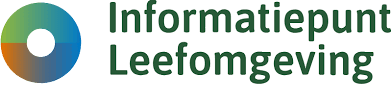 23
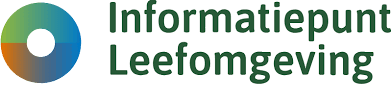 Lessen om mee naar huis te nemen
Tijdelijk deel omgevingsplan: gemeentelijke regels staan nog in verordeningen en ruimtelijke regels in voormalig bestemmingsplannen. 
Nieuw deel omgevingsplan: - bevat (vrijwel) alle gemeentelijke ruimtelijke en aanleg regels kabels en leidingen. - binnenplanse vergunningplicht bouwwerken kan lokaal verschillen.
Kabeltracé: denk in activiteiten. 1 kabeltracé kan meerdere activiteiten, dus verplichtingen bevatten.

Meer weten of alles nog een keer nalezen? Ondergrondse kabels en leidingen | Informatiepunt Leefomgeving (iplo.nl)
24